Реализация сетевого проекта «Агропоколение» через внеурочную деятельность
Хлыстунова Н.В., заместитель директора МАОУ «Голышмановская СОШ №1»
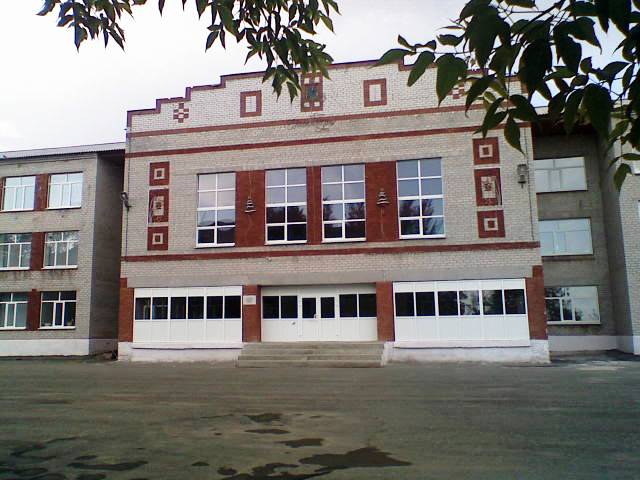 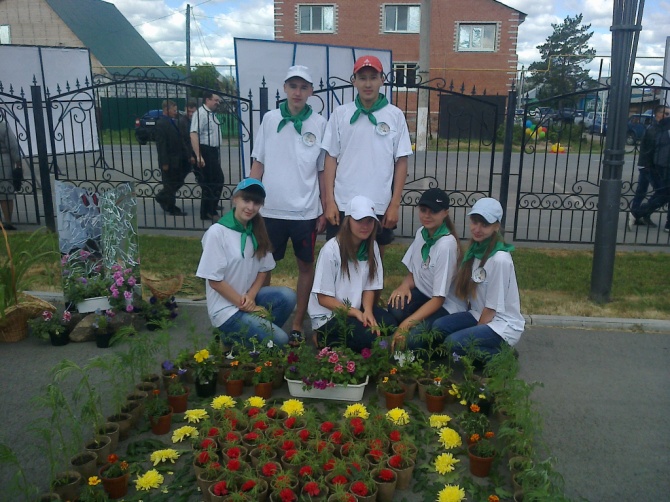 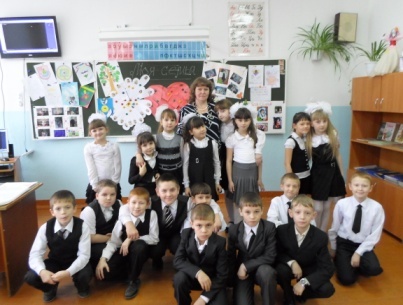 Школьное НОУ «АИСТ» - нам 10лет!
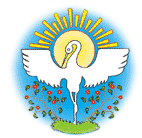 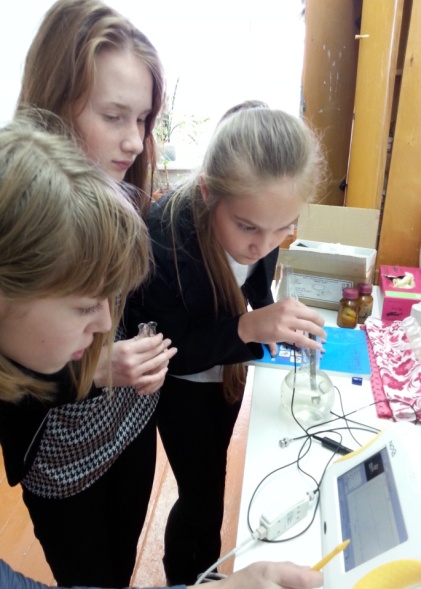 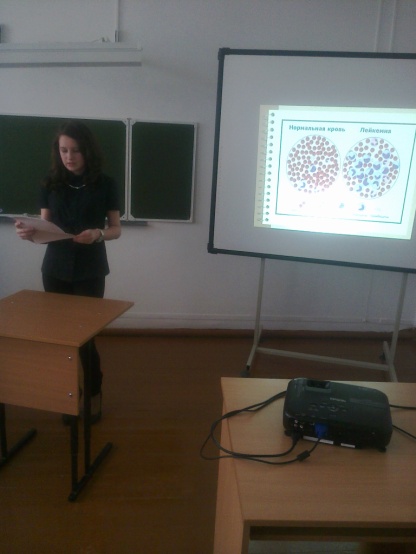 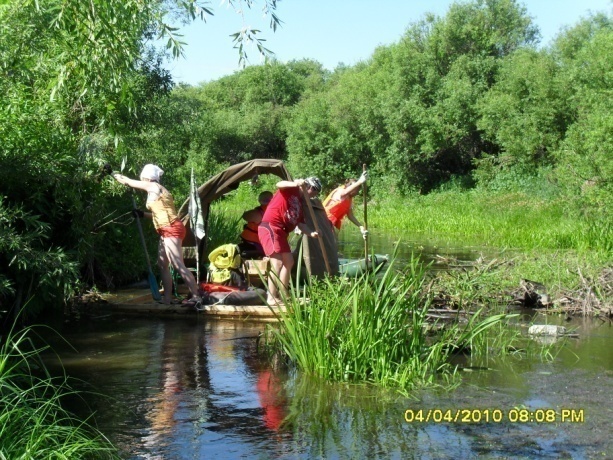 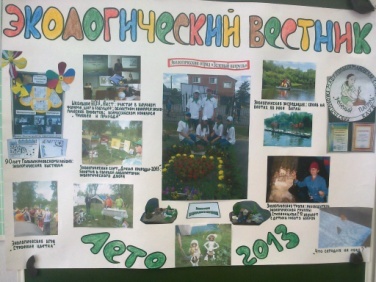 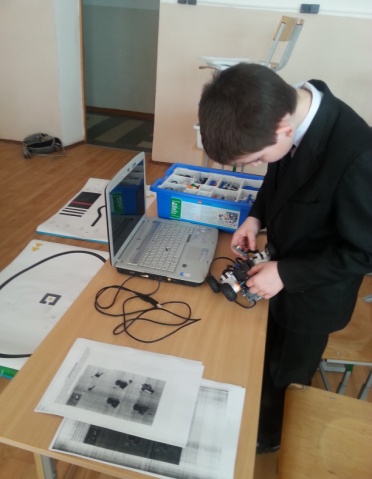 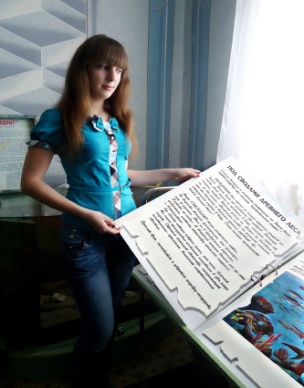 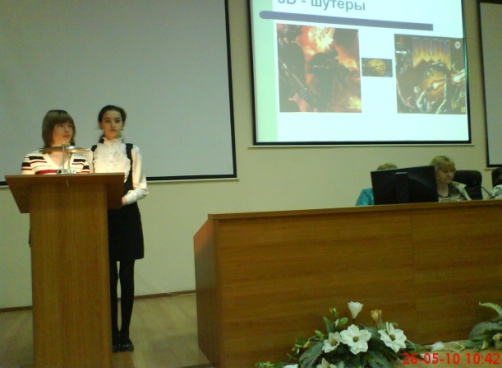 1 ступень 1-4 классы
Кружок «Основы естественнонаучных и сельскохозяйственных знаний», (Бабурина Н.А.) 
Цель:  овладение учащимися системой основных естественнонаучных знаний и умений, применению этих знаний в практической деятельности, формирование ценностных ориентаций в природе, экологической грамотности, воспитание бережного отношения к природе. Виды деятельности:
 - наблюдения
- опыты
- практические работы
- эксперименты
- экскурсии.
Результаты:
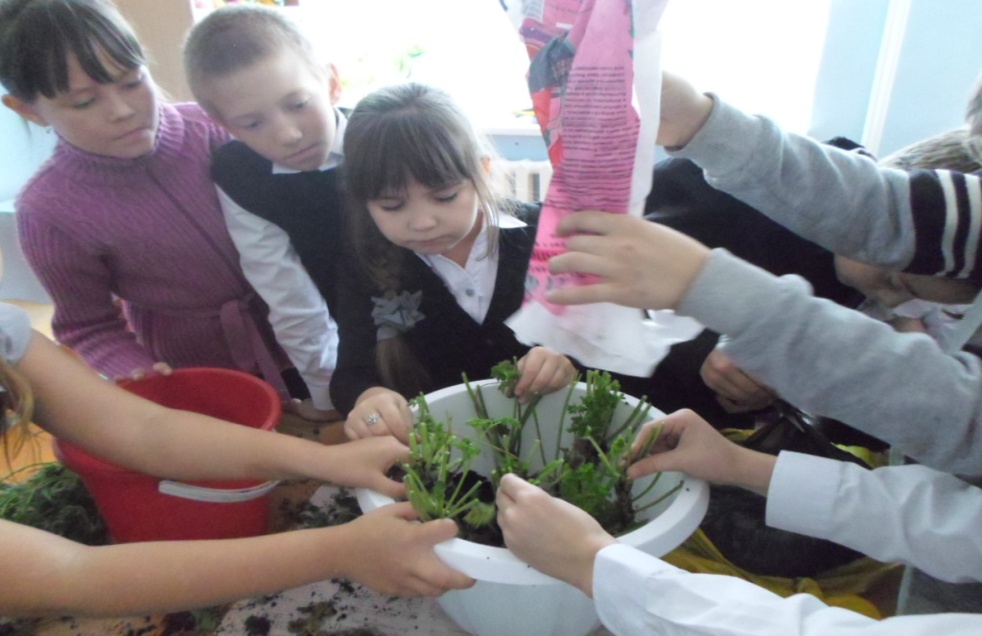 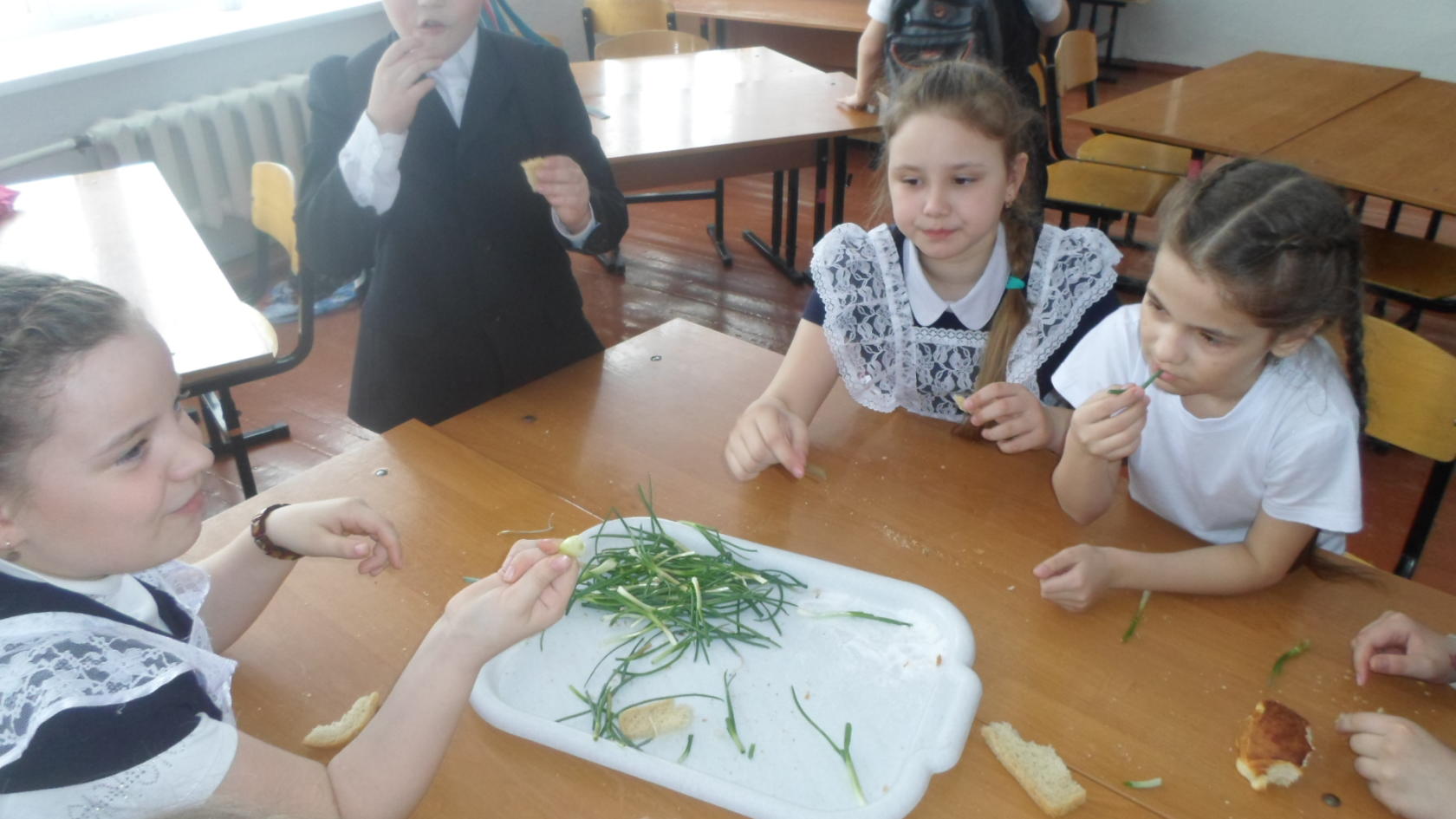 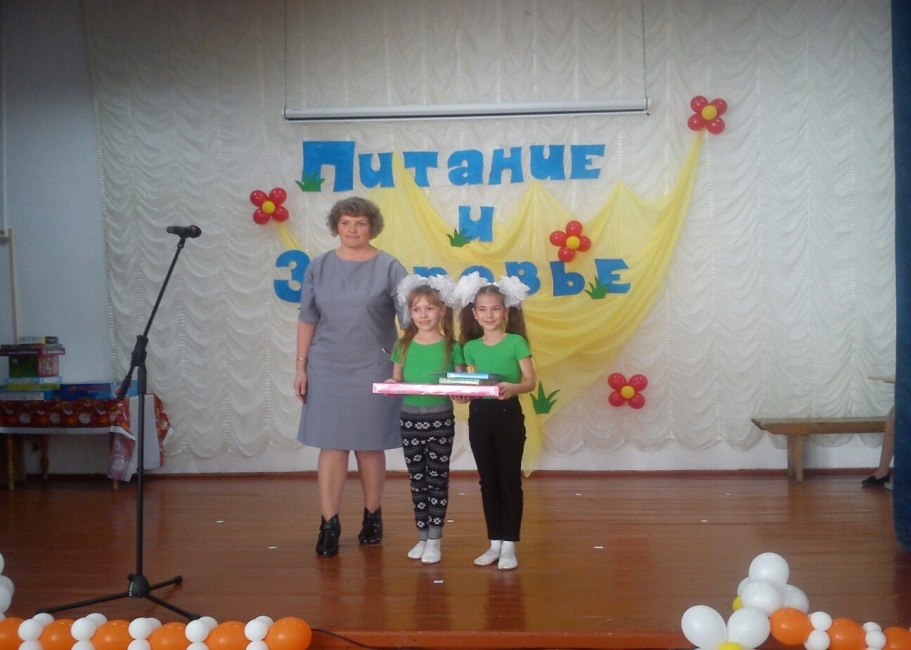 Ступень 5-9 класс Программа «Школа агробизнеса» (Н.В. Хлыстунова)
В основу программы положена актуальная проблема занятости детей, профориентация в будущем и проблема  ресурсосбережения при возделывании, уборке и реализации сельскохозяйственной продукции, приобретение навыков агробизнеса
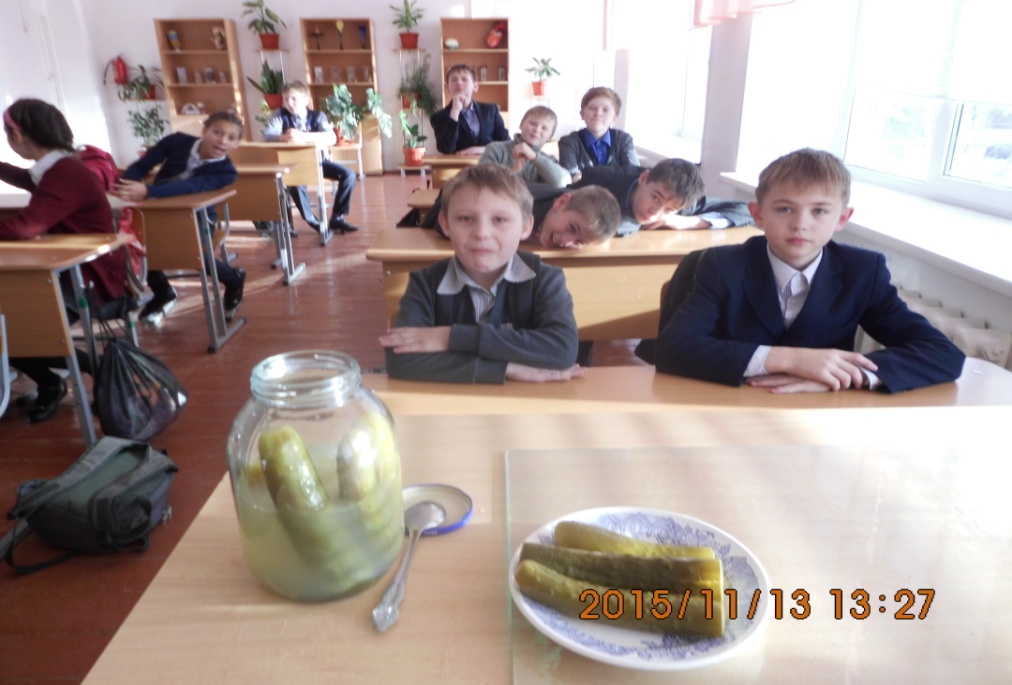 Задачи курса:
1. Изучить основы производства в крестьянском хозяйстве продукции растениеводства и животноводства и ее переработку.
2. Подготовить выпускников  школы к труду по выращиванию, сохранению и переработке различных сельскохозяйственных культур   на личном приусадебном участке.
Элективные курсы для 9 кл
«Сельскохозяйственная техника», 
«Химия и практическое  растениеводство»,
 «Основы фермерского хозяйства», 
«Человек на земле», 
«Экология», 
«Основы дизайнерского ландшафта», 
«Ветеринария», 
«Деревообработка».
Ступень 10-11 классы
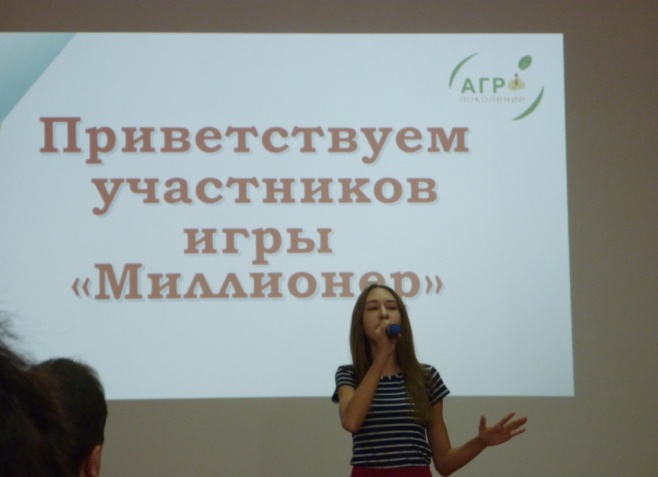 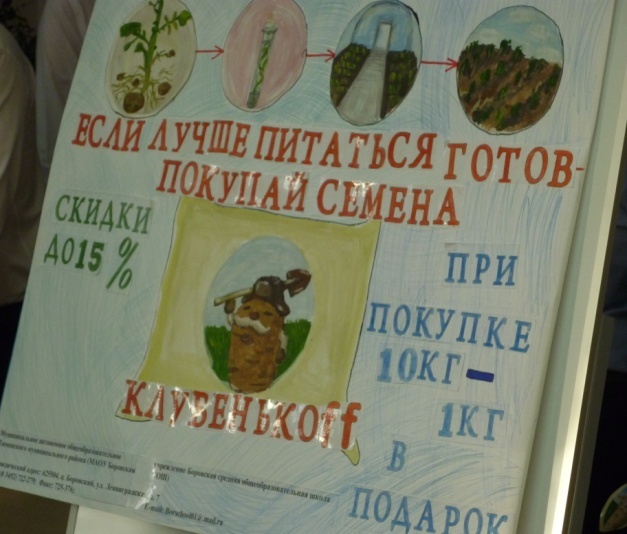 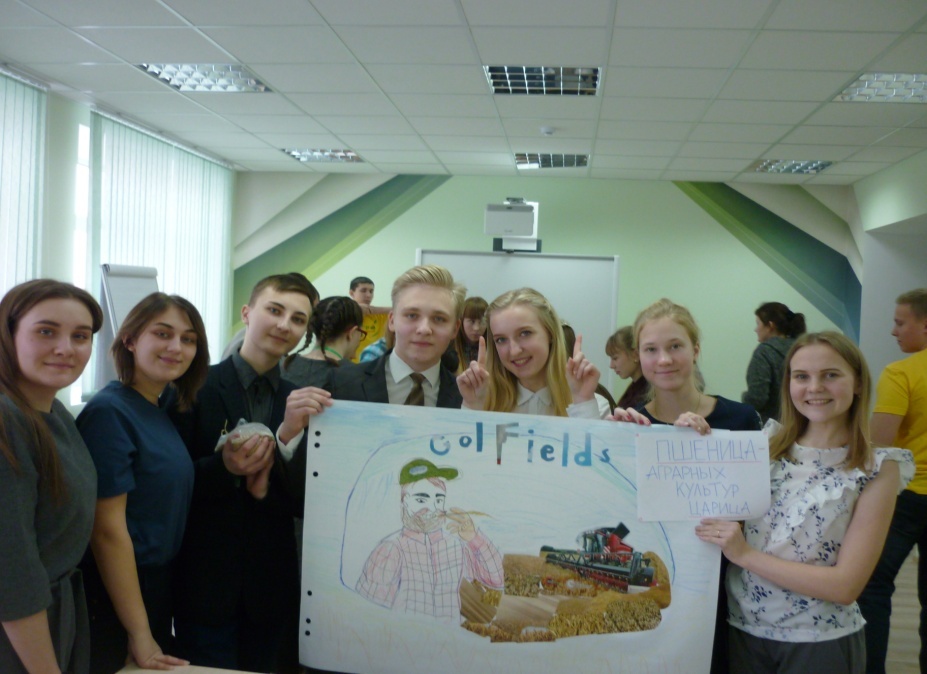 Результаты поступления в учебные заведения на факультеты с сельскохозяйственной направленностью: